ANEMIA GIZI BESI
Dept. Gizi Kesmas FKM – UI
2019
1. Pengantar
Besi memiliki beragam fungsi vital dalam tubuh manusia
Mengantarkan oksigen ke berbagai jaringan tubuh
Medium transportasi elektron di dalam sel
Bagian terintegrasi dari enzim yg bertanggung jawab dalam:
pengangkutan elektron
pengaktifan oksigen 
pengangkutan oksigen
04/09/2020
2
Tubuh mengandung 2-4g Fe 
38 mg Fe/kg BB (wanita) 
50 mg Fe/kg BB (laki-laki)
Distribusi 
Komponen besi esensial
65% Fe dlm Hb 
10% dlm mioglobin
1% - 5% sebagai bagian enzim 
Komponen besi simpanan & tranportasi
0.1%  transport Fe (transferin)
15-24% sbg simpanan (feritin dan hemosiderin)
Komponen Besi Esensial
Hemoglobin
Mengangkut oksigen dari paru-paru ke jaringan
Lebih dari 95% protein dalam SDM berbentuk Hb
Lebih dari 10% dari berat darah seluruhnya

Mioglobin
Merupakan pigmen merah pada otot
Mentransportasikan dan menyimpan oksigen pada saat kontraksi otot
Dalam otot: 5mg/gram jaringan

Enzim
Contoh: sitokrom  enzim yg terlibat dlm transportasi elektron dlm pembentukan ATP (sumber energi)
konsentrasi tertinggi dlm otot jantung yg menggunakan banyak oksigen
04/09/2020
4
Komponen Besi Simpanan/Transport
12% (wanita) dan 25% (pria) dari total besi tubuh
Dalam bentuk Ferritin
Komponen protein yg mengandung Fe yang disimpan dalam jaringan.  Merupakan bentuk simpanan Fe dlm tubuh
Terdapat dlm hati, ginjal, tulang belakang
 dan Hemosiderin (50% di hati)
Komponen protein yang mengandung Fe tidak larut, yang disimpan dlm hati (kapasitas penyimpanan ferrin berlebih) 

Jumlah simpanan besi mempengaruhi absorpsi besi 
Autoregulatory Response
Pemanfaatan kembali besi dari katabolisme tubuh secara kontinyu (komponen utama) 
Adanya ferritin (suatu protein khusus yg merupakan bentuk simpanan besi)
Pengaturan absorbsi besi yg dipengaruhi oleh kebutuhan tubuh (meningkat pada kondisi defisiensi dan menurun pada kondisi kelebihan)
04/09/2020
5
1.2 Sumber Fe
Sumber hewani
Haem (Ferro, Fe 2+) 
Daging, hati, ikan, unggas
Lebih mudah diserap (high bioavaibility 20-30%)
Sumber nabati
Non haem (Ferri, Fe3+)
Lebih sulit diserap (1-6%)

Absorbsi ditentukan oleh adanya inhibitor dan enhancer
1.3 Peningkat absorbsi Fe
Asam : ascorbic (vitamin C), citric, lactic, tartaric
Asam askorbat meingkatkan absorpsi besi baik sumber heme maupun non-heme
Peningkatan penyerapan lebih tinggi pada sumber besi non-heme
Konsumsi 30 mg as. askorbat  penyerapan naik 2x lipat
Konsumsi 50-75 mg as. Askorbat  penyerapan naik 3-5x lipat
Gula
MFP (meat, fish poultry) factor 
Daging, ikan, unggas 
Terutama daging
Sumber Fe heme 
peningkat absorpsi FE  asam amino sistein
Status anemia : 
Fe  absorbsi meningkat
1.4 Penghambat absorbsi Fe
Phytat atau asam phytat 
jagung, serealia, legume
pH basa
Asam oksalat 
bayam, coklat, teh
Poliphenol
tanin (teh, kopi,  dpt menurunkan absorbsi 60%)
EDTA sbg bhn pengawet 
Serat
Mineral 
Ca, Zn, Mn, nickel yang tinggi (suplemen)
1.5 Ekskresi
Kehilangan pd laki-laki 0.9 - 1 mg/hr
Kehilangan pd wanita 0.7 - 0.9 mg/hr
Kehilangan lewat:
Saluran cerna (feses)
Kulit (keringat)
Ginjal (urin)
Kehilangan saat menstruasi 1.3 – 1.4 mg/hr atau 0.5 mg/hr dlm sebulan  kehilangan Fe pada wanita menjadi lebih besar
1.6 Kecukupan Fe yang dianjurkan (RDA)
Indonesia
Wanita : 26 mg/hr
Laki-laki : 13 mg/hr

Dosis tertinggi yang dapat ditolerir 48 mg/hr
Mekanisme Tubuh Mempertahankan Keseimbangan Besi:
Pemanfaatan kembali besi dari katabolisme tubuh secara kontinyu (komponen utama) 

 Adanya ferritin (suatu protein khusus yg merupakan bentuk simpanan besi)

 Pengaturan absorbsi besi yg dipengaruhi oleh kebutuhan tubuh (meningkat pada kondisi defisiensi dan menurun pada kondisi kelebihan)
Anemia gizi besi
04/09/2020
12
2.1 Definisi Anemia (WHO)
Suatu keadaan dimana kadar hemoglobin (Hb) dalam darah kurang dari nilai normal yang berbeda untuk setiap kelompok umur dan jenis kelamin

Standar (WHO)
Balita				< 11 g%
Anak sekolah			< 12 g%
Wanita dewasa		< 13g%
Bumil				< 11g%
Buteki 				< 12g%
2.2 Klasifikasi anemia
Penggolongan anemia berdasar morfologi (Wintrobe, 1974)
Makrositik normokrom (sel darah merah membesar & warna tetap))
kekurangan Vit B12, asam folat
Mikrositik hipokrom (sel darah merah mengecil & berwarna pucat)
kurang Fe
Normositik
kehilangan darah akut, penyakit ginjal dan hati, kecacingan
Hemolitik (sel darah merah ruptur)
Thalassemia, sel sabit
Anemia yang sering terjadi 
anemia kurang zat besi (AGB)
Sebelumnya, perhatian thd penyebab utama anemia defisiensi besi di negara berkembang difokuskan pada kehilangan darah yang berlebihan 
mis. Infestasi cacing tambang

Penekanan tersebut sekarang berubah!

Saat ini semakin diyakini bahwa penyebab utama anemia defisiensi besi di negara berkembang yang makanan pokoknya padi-padian
rendahnya bioavailabilitas besi dalam makanan
Di negara berkembang, penyebab utama Anemia adalah Anemia Def Gizi besi, karena Pola Makan yg sangat rendah Sumber Hewani
Defsiensi Besi & Anemia Defisiensi Besi
Anemia Defisiensi Besi pada umumnya terjadi melalui proses panjang, kecuali yg disebabkan oleh perdarahan akut.

Didahului dengan menurunnya simpanan besi (Defisiensi Besi) untuk jangka waktu yang relatif lama, tergantung persediaan dan kebutuhan tubuh
04/09/2020
16
Defisiensi Besi Sedang
Defisiensi Besi Berat
Defisiensi Besi Ringan
Anemia Sedang
Anemia Berat
Anemia Ringan
Normal
Overload
2.3 Tahapan Defisiensi Besi
Tahapan terjadinya anemia
2.4 Cara mengetahui anemia
Kenali tanda anemia
Pucat (lidah, bibir dalam, muka, telapak tangan)
Mudah letih
Detak jantung lebih cepat
Apatis
Pusing, mata berkunang-kunang
Mengantuk
Pemeriksaan kadar Hb
Pemeriksaan kadar feritin, transferin
Evaluasi status gizi
Serum feritin level
Indikator paling peka
Menunjukkan simpanan besi dalam tubuh
1 mikrogram feritin/L serum mencerminkan 10 mg cadangan besi
Feritin < 12 mikrogram/L  cadangan besi yang habis/kosong

Protoporfirin level
Prekursor hem
Tingginya protoporfisin dalam darah  sintesa hem berkurang
Protoportirin > 100 mikrogram/L  penurunan sintesa hem
Transferin saturated level
Kenaikan transferin yang tidak jenuh, meningkatnya kemampuan mengikat besi (TIBC- total iron binding capacity)  cadangan besi menurun
Menurunnya transferin jenuh < 16% untuk laki-laki dewasa, < 12% untuk wanita dewasa

Hb
Kurang peka dibanding yang lain terhadap tahap awal kekurangan besi, tetapi untuk mengetahui beratnya anemia
Tidak mencerminkan kekurangan pada tahap awal
Efektif untuk mencerminkan kekurangan besi yang telah lanjut atau monitor kesembuhan
Hb yang rendah mencerminkan kekurangan zat gizi lain seperti protein, vitamin B6
04/09/2020
22
2.5 Kelompok Berisiko AGB
Bayi
Pertumbuhan yang pesat
Cadangan besi menurun setelah 4-6 bulan
ASI tidak cukup untuk bayi 6 bln ke atas
MPASI dini  bioavaibilitas lebih rendah dibandingkan ASI

Balita dan anak sekolah
Lahir < 2.500 gram
Pertumbuhan yang pesat
Makanan dengan bioavaibilitas rendah
Infestasi cacing
Dewasa/WUS
Konsumsi rendah Fe, rendah protein
Makanan dengan bioavaibilitas rendah
Rendahnya perhatian thd wanita dlm keluarga:
Dalam keluarga wanita mengeluarkan energi lebih banyak.
Distribusi makanan yg tidak menguntungkan ibu & anak wanita.
Kurang perhatian thd kaum wanita.

Bumil
Peningkatan kebutuhan
Perubahan fisiologis 
anemia fisiologis kehamilan
Makanan dengan bioavaibilitas rendah

Vegetarian
Makanan dengan bioavaibilitas rendah
Tingginya konsumsi penghambat absorpsi Fe
Rendahnya asupan protein, vit C
Kerangka Konsep Unicef
AGB
Kurang asupan Fe
Penyakit infeksi
Kurang akses bahan makanan
Kurang perawatan (pola asuh)
Kurang fasilitas kes & lingk tidak sehat
SDM (manusia, sosek, organisasi)
SDM lain
Cacing tambangsalah satu penyebab anemia
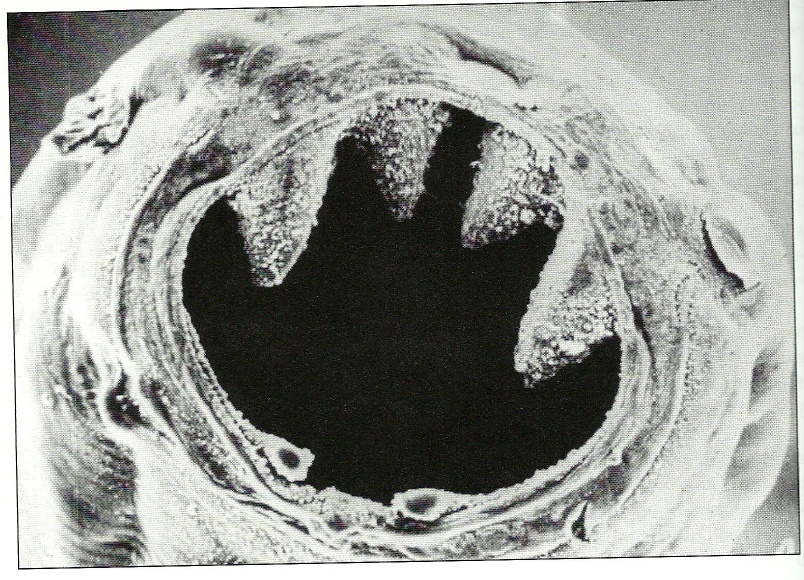 04/09/2020
26
Pendapatan dan Anemia
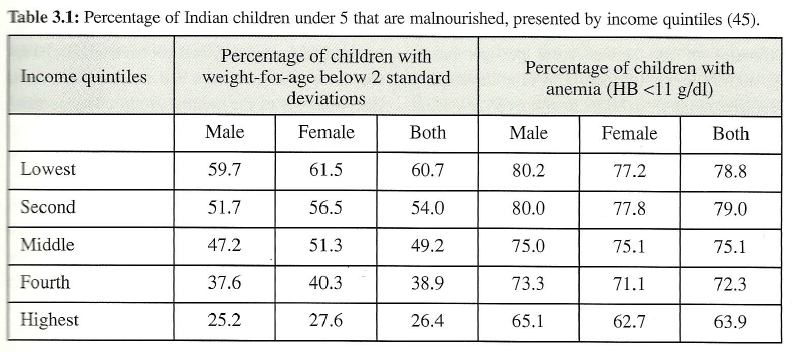 04/09/2020
27
2.6 Dampak anemia
Bayi
Gangguan pertumbuhan fisik, motorik dan sosial
Menurunnya imunitas
Gangguan kognitif (irreversible), memori, konsentrasi

Balita & Anak sekolah
Gangguan pertumbuhan fisik
Gangguan kognitif, memori, konsentrasi, pembelajaran
Penurunan skor matematika
Menstruasi lambat
04/09/2020
28
Dewasa
Cepat lelah, lemah
Kapasitas fisik turun  produktivitas menurun  income turun
Imunitas turun (rendahnya T cell, proliferasi leukosit)
Penyakit infeksi meningkat
Kemampuan kognitif turun tetapi reversible

Ibu hamil
Outcome kehamilan yg kurang baik
Peningkatan risiko BBLR
Melahirkan bayi dg cadangan Fe yg rendah
Mengganggu Imunitas
Bayi lahir prematur
Perdarahan sebelum dan saat melahirkan
Peningkatan kematian ibu dan bayi
04/09/2020
29
Hemoglobin dan Kebugaran
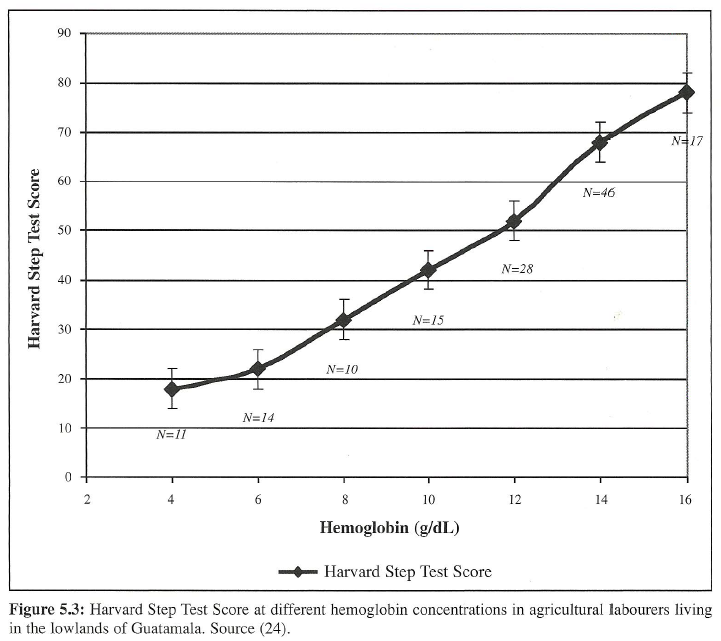 04/09/2020
30
Hemoglobin &  Jumlah Daun Teh yg dipetik
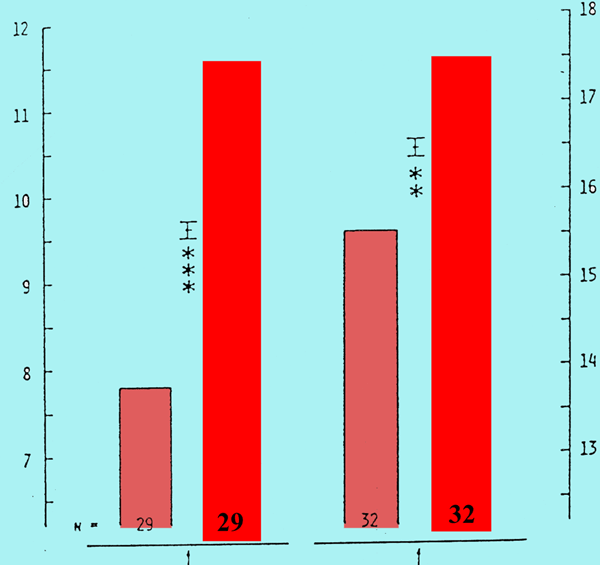 Gm/100 ml
Kg/hari
Berat Teh yg dipetik per hari
Hb sebelum dan sesudah suplementasi tablet besi
Sebelum                Sesudah
Sumber: Dr. N. Scrimshaw, Massachusettes Institute of Technology, Boston, USA
Anemia dan Produktivitas
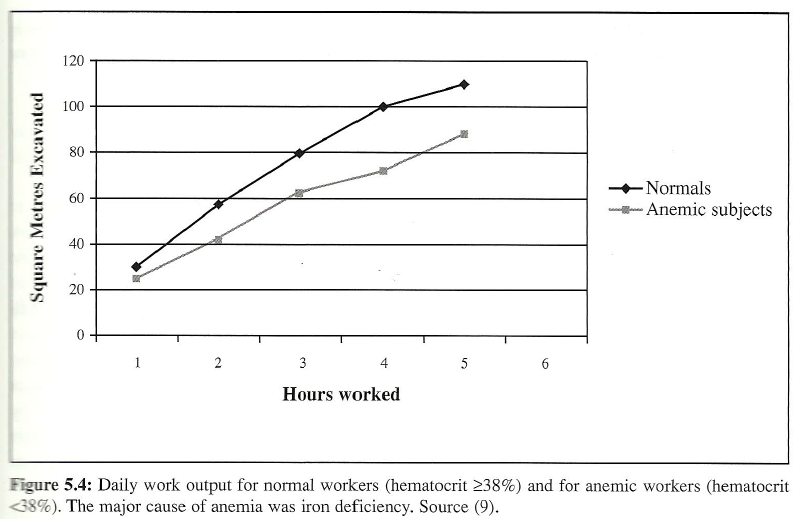 04/09/2020
32
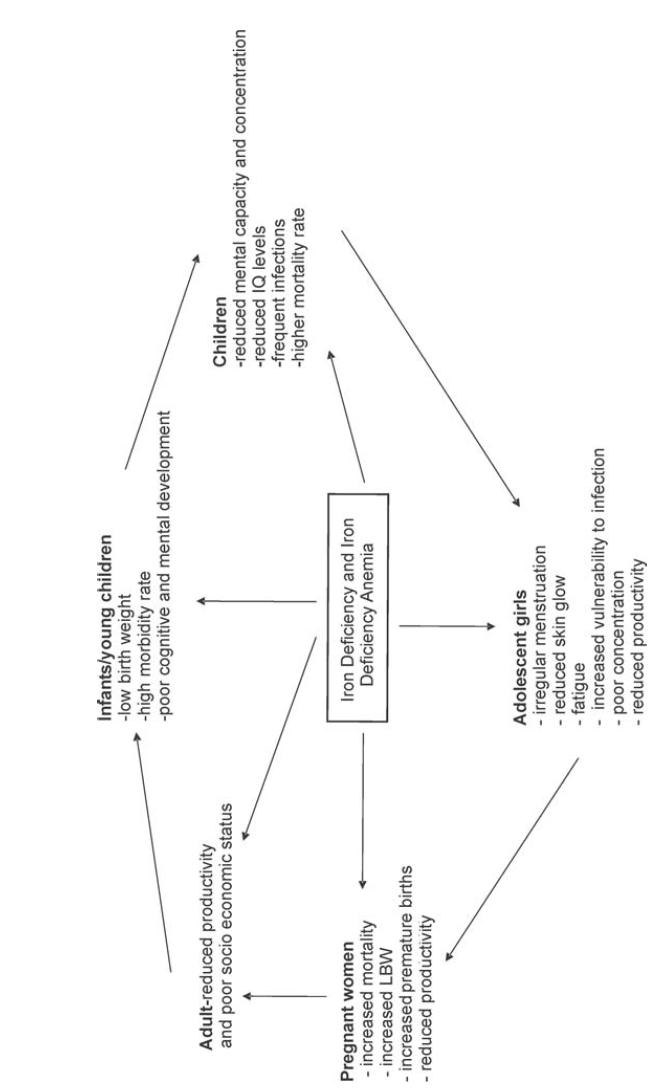 Ringkasan konsekuensi AGB pd siklus hidup
04/09/2020
33
2.7 Klasifikasi anemia
Untuk balita dan bumil berdasarkan kadar Hb
Ringan		10 – 10,9 g/dl
Sedang	7 – 9.9 g/dl
Berat 		< 7 g/dl
Cut off anemia (WHO, 2001)
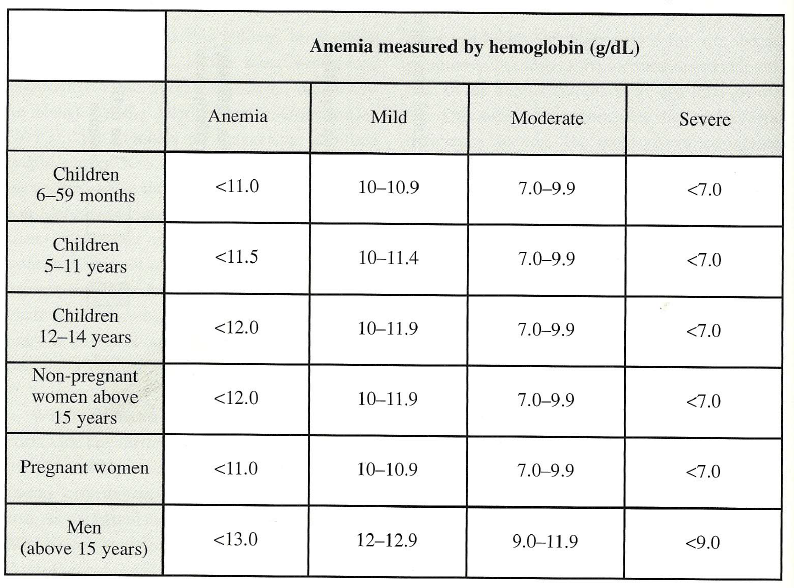 04/09/2020
35
2.8 Anemia sebagai masalah kesmas
Klasifikasi anemia sebagai masalah kesmas (prevalensi berdasar Hb)
Normal 	<= 4.9 %
Ringan 		5.0 – 19.9%
Sedang		20.0 – 39.9 % 
Berat 		>= 40%

Jumlah penduduk Indonesia yg diperkirakan berisiko tinggi mengalami Anemia
100.286.688 Orang
Profil anemia gizi besi di indonesia
04/09/2020
37
PERUBAHAN PREVALENSI ANEMIA DARI TAHUN1992-1995
CATATAN : A :IBU HAMIL; B : BALITA; C : WUS UMUR 15-44 TAHUN;
                D : ANAK PEREMPUAN BERUSIA  10-14 TAHUN
Source: HHS-MOH
PREVALENSI ANEMIA (SKRT, 1995)
Source : SKRT, 1995
[Speaker Notes: Prevalensi anemia sesuai dengan kelompok umur maupun menurut jenis 
kelamin secara umum terlihat masih cukup tinggi.]
Prevalensi anemia gizi besi tahun 2001
 ANAK UMUR DI BAWAH LIMA TAHUN (BALITA)
 WANITA USIA SUBUR (WUS)
Prevalensi Anemia Gizi pada Balita di Indonesia (Gizi dalam Angka 2006)
Umur (bln)		 prevalensi (%)
0 – 5				61.3
6 – 11				64.8
12 – 23				58.0
24 – 35 				54.4
36 – 47				38.6
48 – 59 				47.0
Prevalensi Anemia Gizi Besi di Indonesia (SKRT, Gizi dalam 2006)
Remaja putri		57.1 %
Bumil				50.9 %
Balita				40.5 %
Anak sekolah 		47.2 %
WUS (15-49 thn)		39.5 %
Usia lanjut			57.9 %
Prevalensi Anemia pd Anak Sekolah
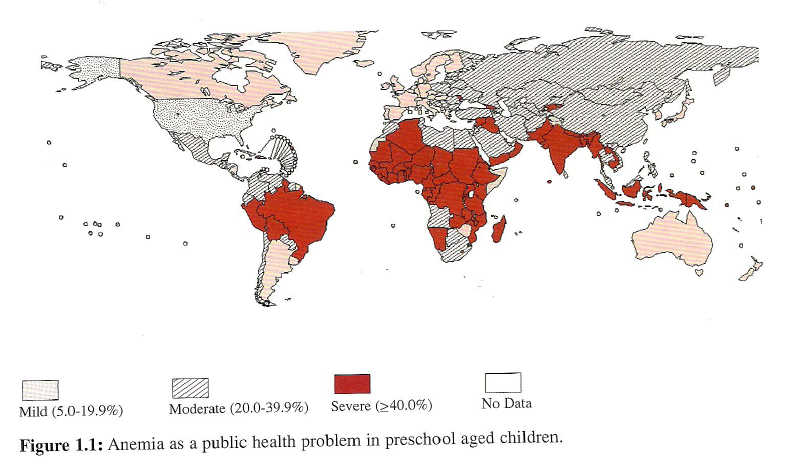 04/09/2020
44
Prevalensi Anemia pd Bumil
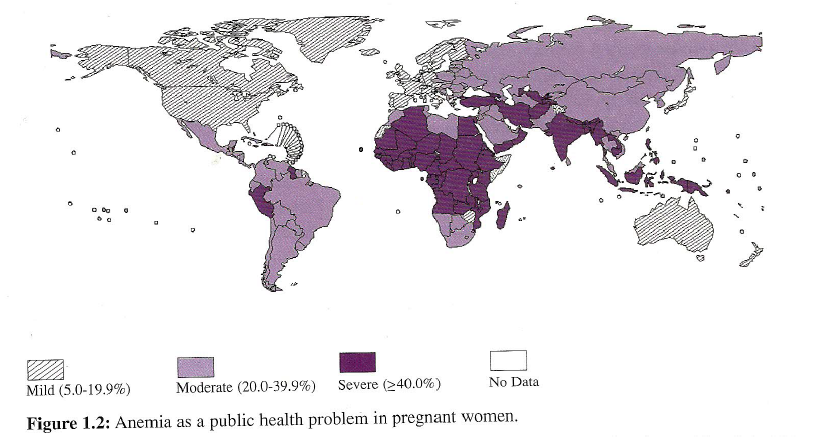 04/09/2020
45
Prevalensi Anemia pd Wanita
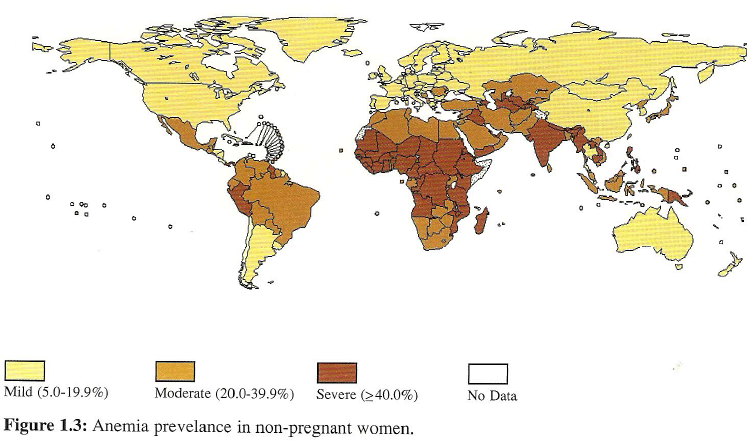 04/09/2020
46
Diagram Konseptual Hubungan Defisiensi Besi dan Anemia pada Populasi Hipotetis
Populasi Total
Defisiensi Besi
Anemia 
Defisiensi 
Besi
(Sumber: Ray Yip. Iron Nutritional Status Defined. In: Filer IJ, ed. Dietary Iron: birth to two years. New York, Raven Press, 1989:19-36 dalam Achadi, 2013)
Anemia
Keterangan dlm Diagram
Anemia dalam suatu populasi dapat disebabkan oleh Defisiensi Besi atau oleh sebab lainnya (def. Vit. B12, Folat, Malaria, dsb). 

Di negara berkembang, sebagian besar anemia disebabkan oleh Defisiensi Besi

Anemia Defisiensi Besi didahului oleh Defisiensi Besi (walaupun belum mencapai status Anemia)

Proporsi Populasi yang Defisiensi Besi (dg atau tanpa Anemia) diperkirakan 2.5 kali Proporsi Anemia Defisiensi Besi
Contoh: 

	Prevalensi Anemia di suatu populasi 50%.  Sebesar + 60%-nya disebabkan defisiensi besi (Anemia Defisiensi Besi)--> Proporsi Anemia Defisiensi Besi : 50%*60%=30% --> Proporsi populasi yg Defisiensi Besi (dg atau tanpa Anemia) : 2.5*30%=75%.
Strategi Penanggulangan Anemia
KIE
Fortifikasi (terigu)
Suplemen : 
sirup (bayi dan balita)
tablet tambah darah (TTD, untuk bumil, bufas)
Sprinkle/taburia
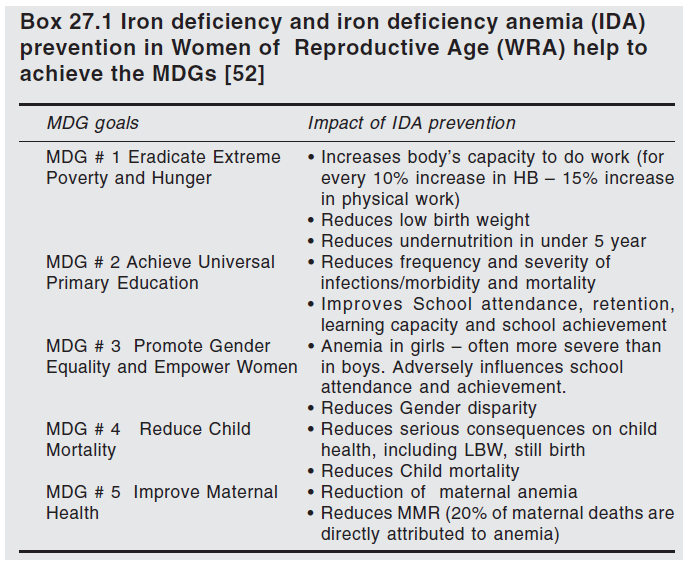 04/09/2020
51
Aturan minum TTD untuk pencegahan
Bumil
1 tablet/hr selama 90 hr saat kehamilan
Bufas
1 tablet/hr selama 40 hr
WUS
1 tablet/mgg saat tidak haid
1 tablet/hr saat haid
Aturan minum TTD untuk pengobatan
Anak
1 tablet/hr selama 30 hr, jika Hb belum normal dirujuk ke dokter
WUS
1 tablet/hr sampai 30 hr
Bumil dan Bufas
3 tablet/hr selama 90 hr kehamilan hingga 42 hari setelah melahirkan
Efek samping TTD
Perut tidak enak
Neg
Mual
Susah buang air besar
Tinja berwarna hitam
Konstipasi

			TIDAK BERBAHAYA
Efek samping suplementasi tinggi besi
Outcome yg buruk pada penderita malaria
Pd malgizi parah, meningkatkan pertumbuhan organisme patogen
Menimbulkan risiko PJK akibat besi bebas yg memicu reaksi oksidasi
Fe(II) + H2O2  FeOH3+ (atau FeO2+)  OH- + Fe (III)
04/09/2020
55
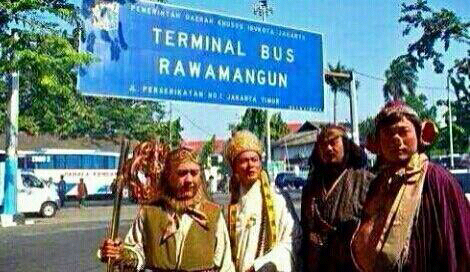 TERIMA KASIH
04/09/2020
56